Note of Oral Session
1. Preparation of a PowerPoint file
The presenter must use either (A) or (B) template for presentation.
The company logo can only be displayed on the title page, but must be limited in size (less than 10% of PPT).   
Type in your presentation title, name, company, country and paper number
Please choose 16:9 to fit screen size at the symposium conference room
Save the file with a new name, according to the following syntax:
       Paper Number - Name.ppt (Paper number - name of the main speaker)
The PowerPoint file has to be submitted to the Organizing Committee by August 31, 2019. The email address is  cigrechengdu2019@vip.163.com　

2. Oral presentation
Each presenter is given a time for 10 min presentation plus 5 min Q & A.
Presenters should come to the conference hall 10 min prior to their session and meet the Session Chair.
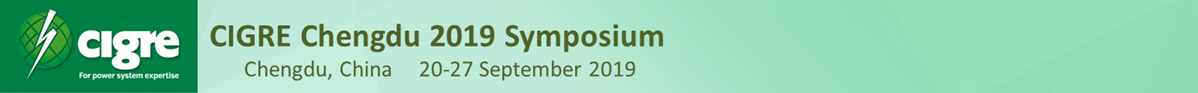 Paper Number: XXX
2